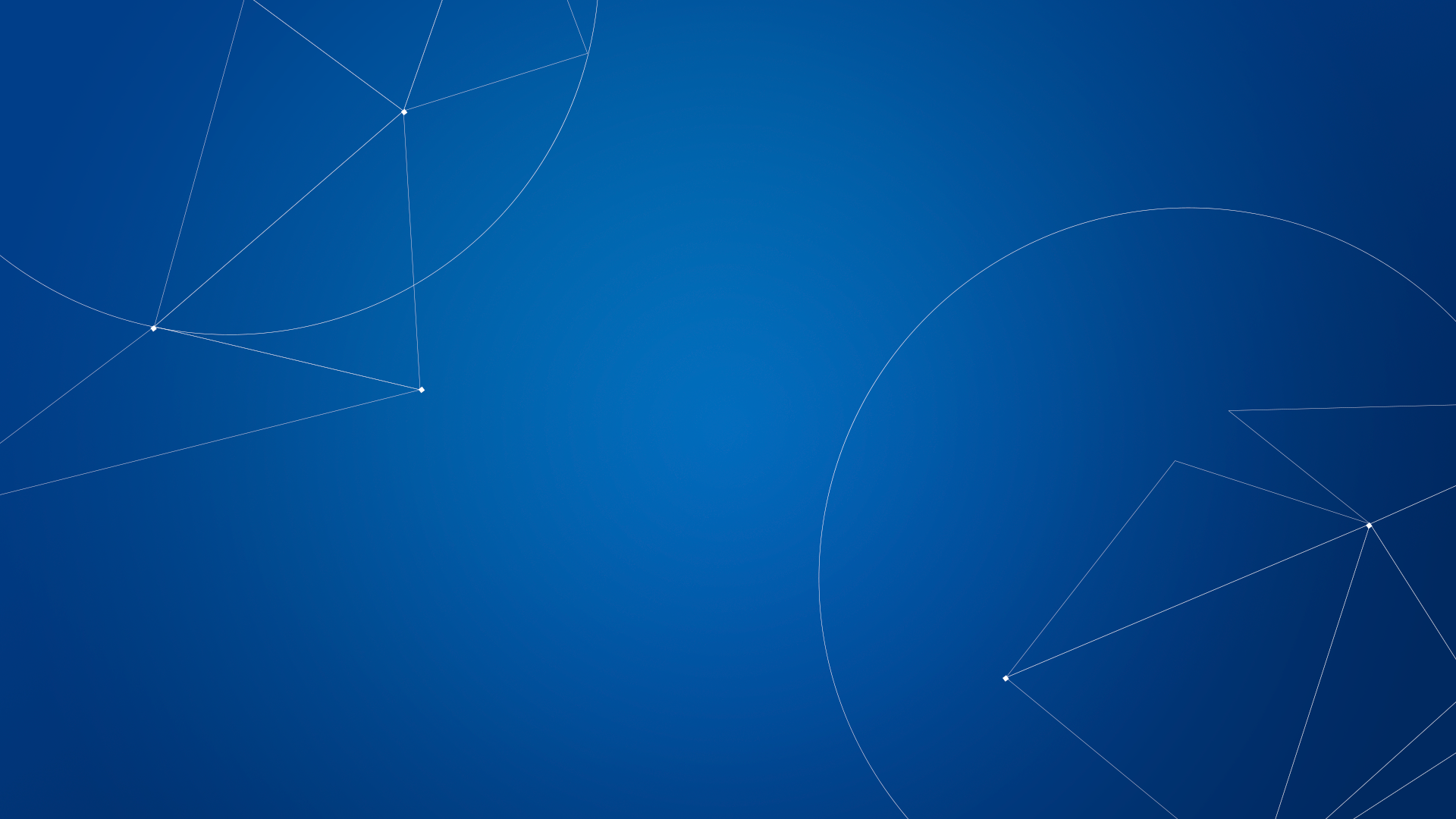 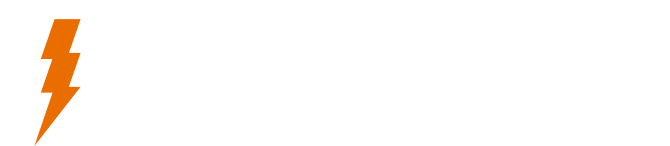 ABERTURA DE MERCADO DE GÁS
Oportunidades e Desafios
para a Cogeração a Gás
Curitiba, 11 de Novembro de 2021
1. MALHA EXISTENTE REDE ELÉTRICA X GÁS BRASIL
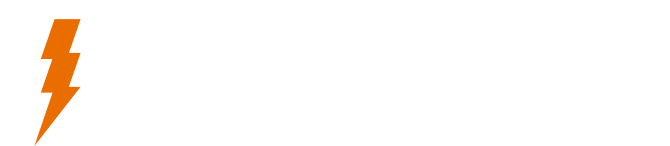 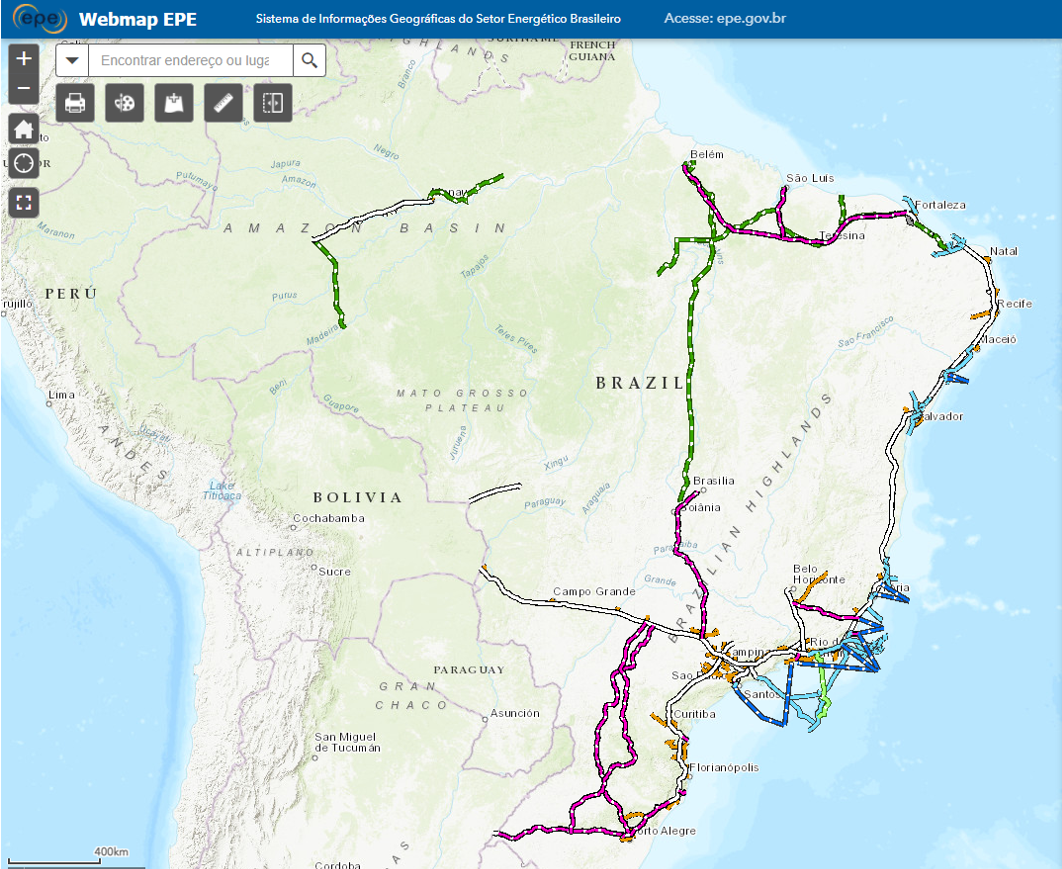 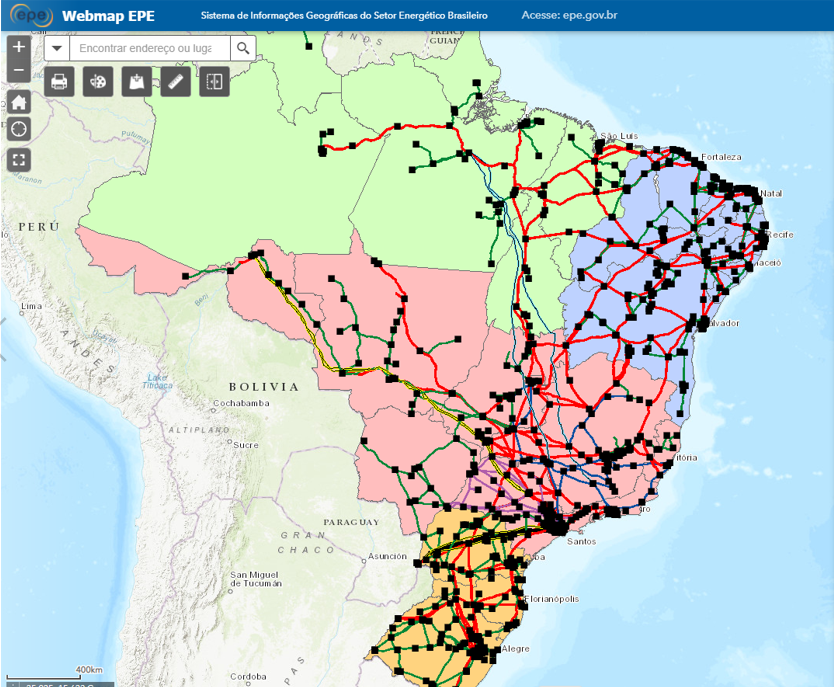 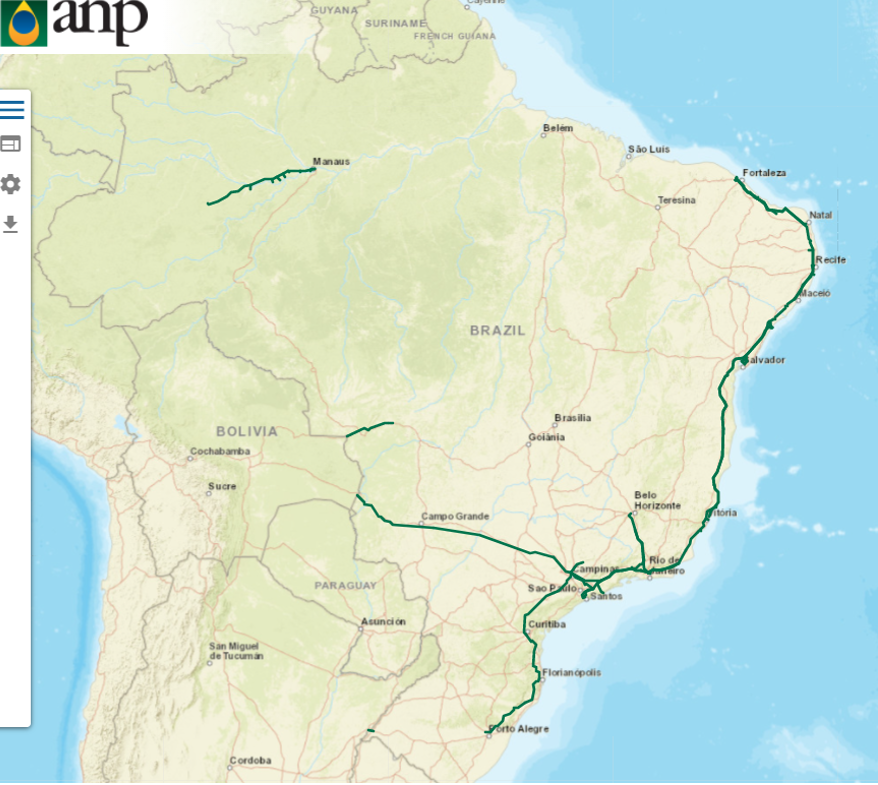 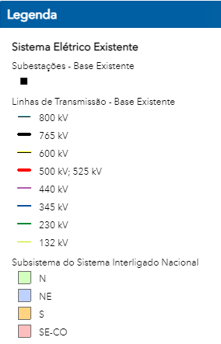 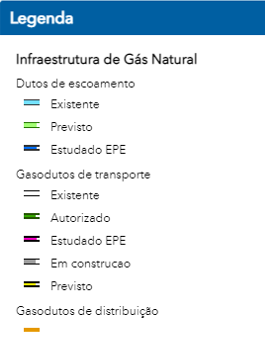 2. CONSUMO DE GÁS BRASIL X ARGENTINA
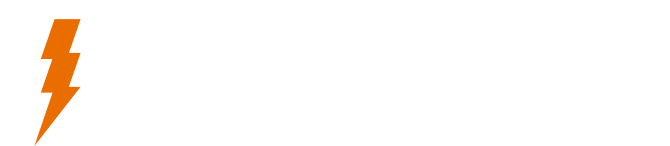 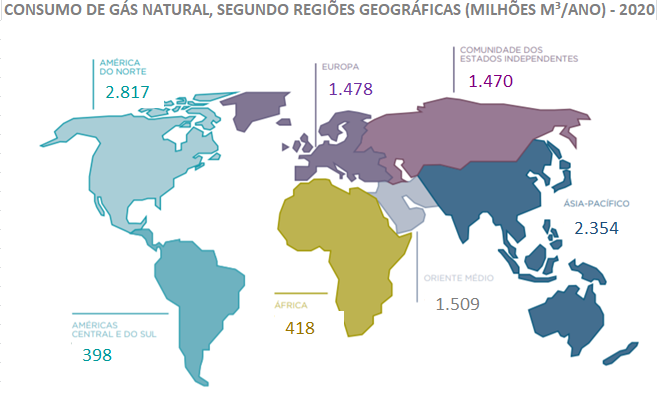 BRASIL ESTÁ NA 29ª POSIÇÃO NO RANKING DOS MAIORES CONSUMIDORES DE GÁS NATURAL.
* Fonte de dados: ANP
3. CARGA HISTÓRICA E PROJETADA
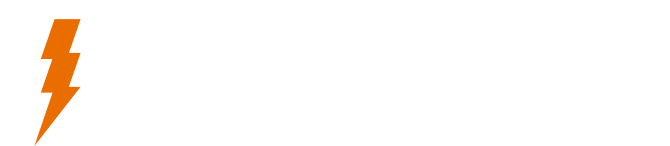 4. MERCADO INTERNO BRASILEIRO
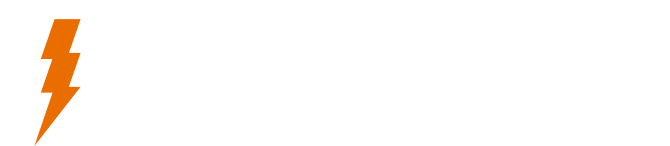 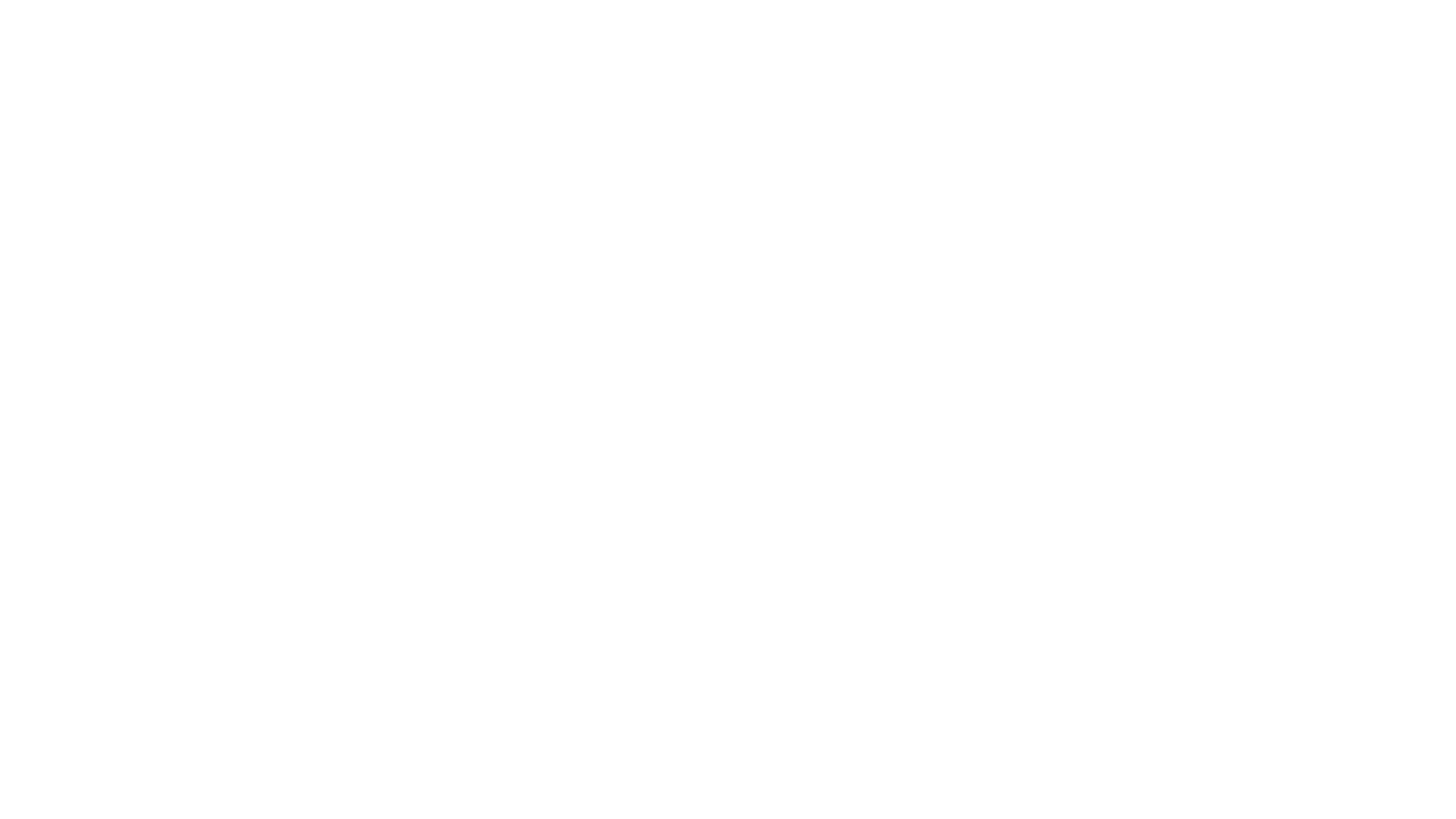 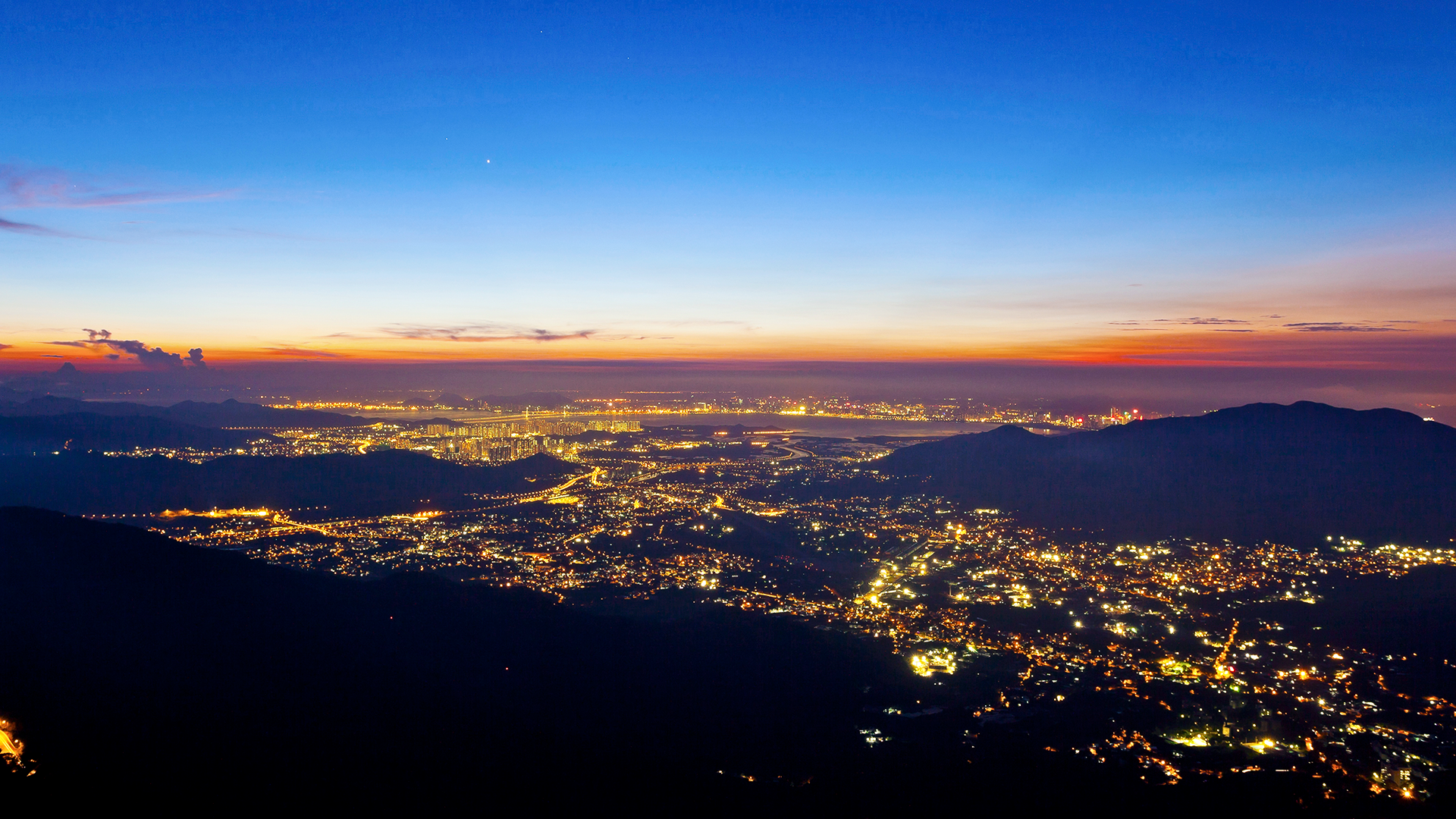 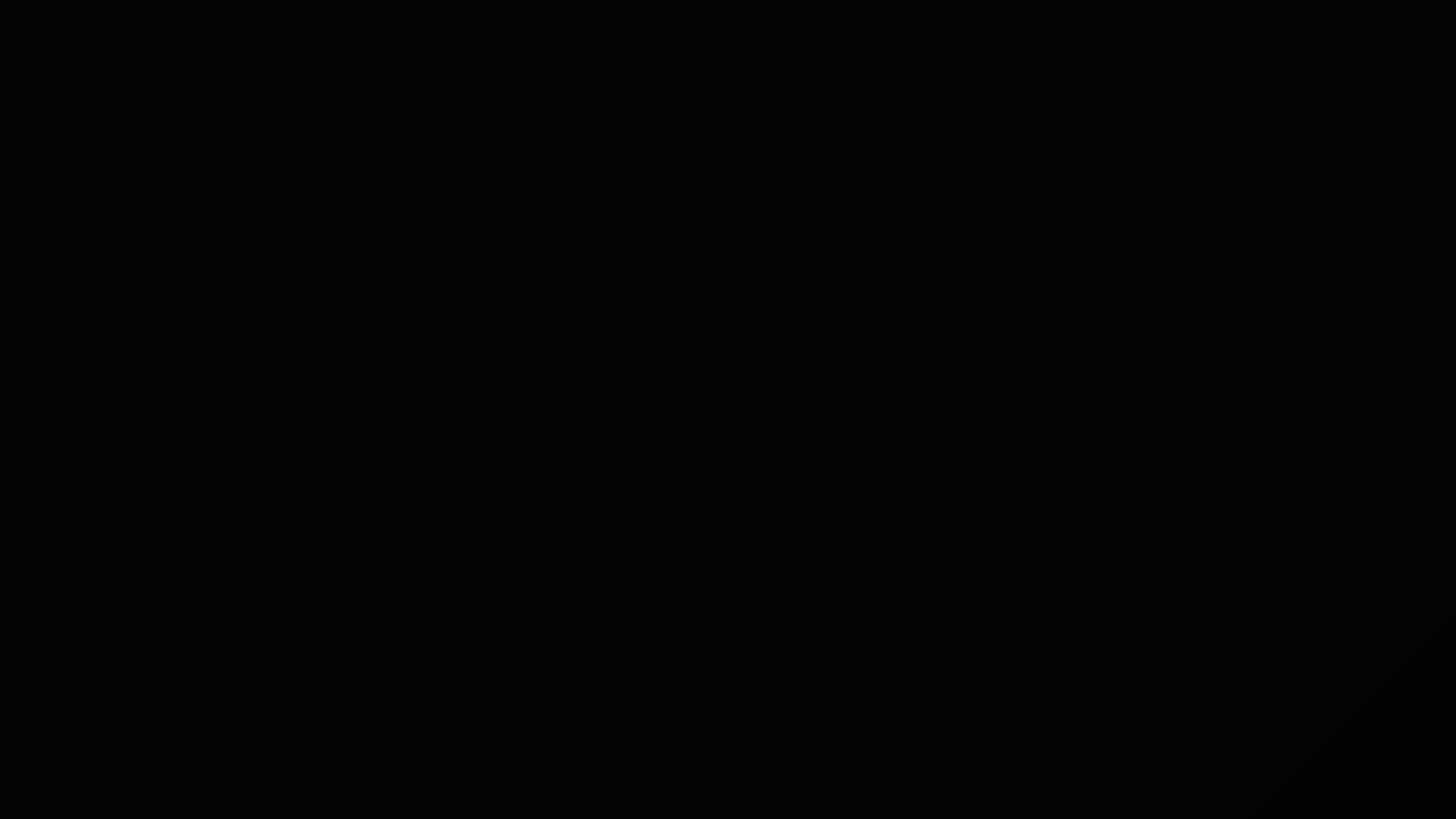 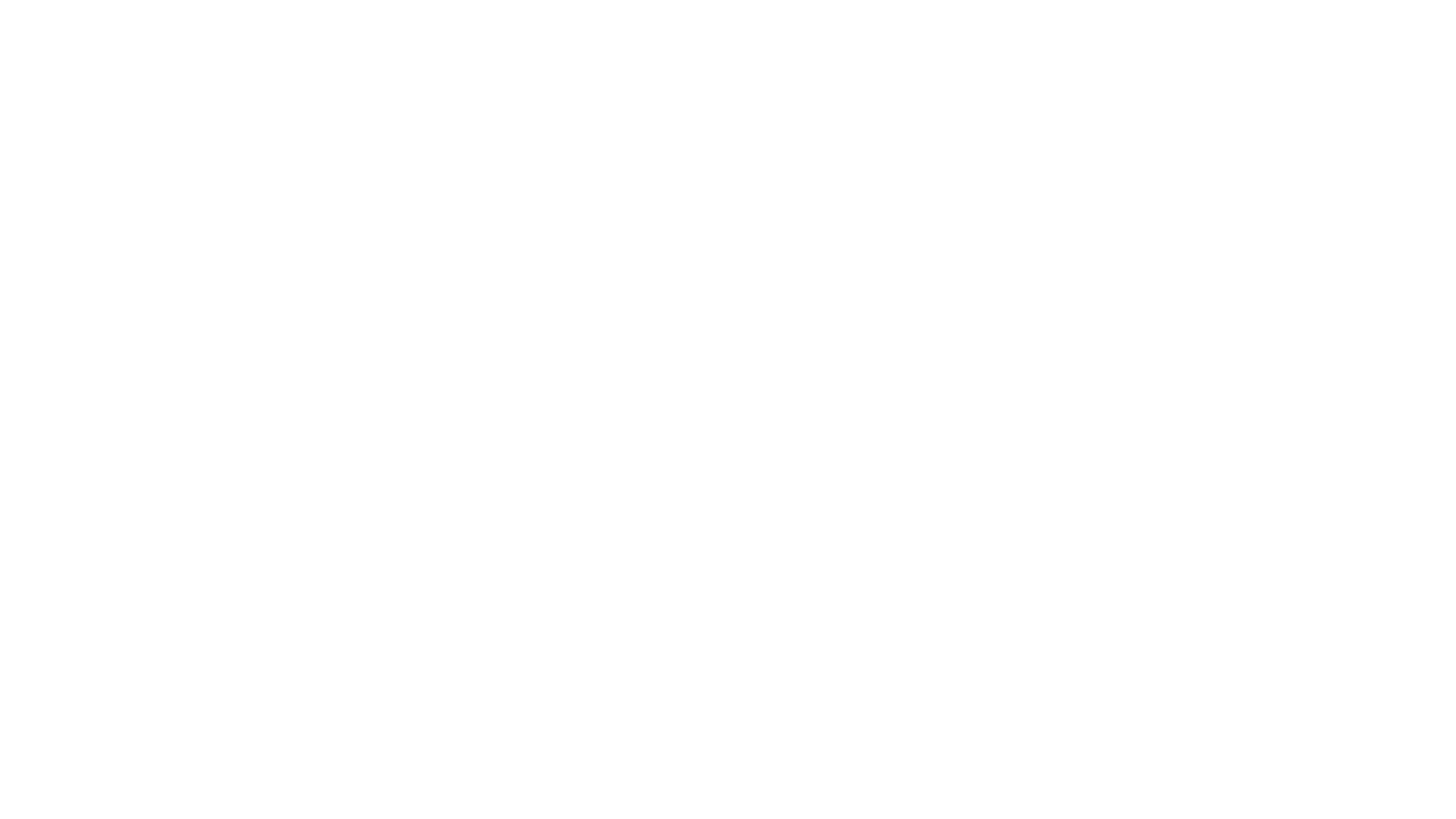 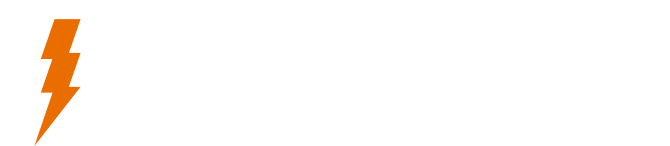 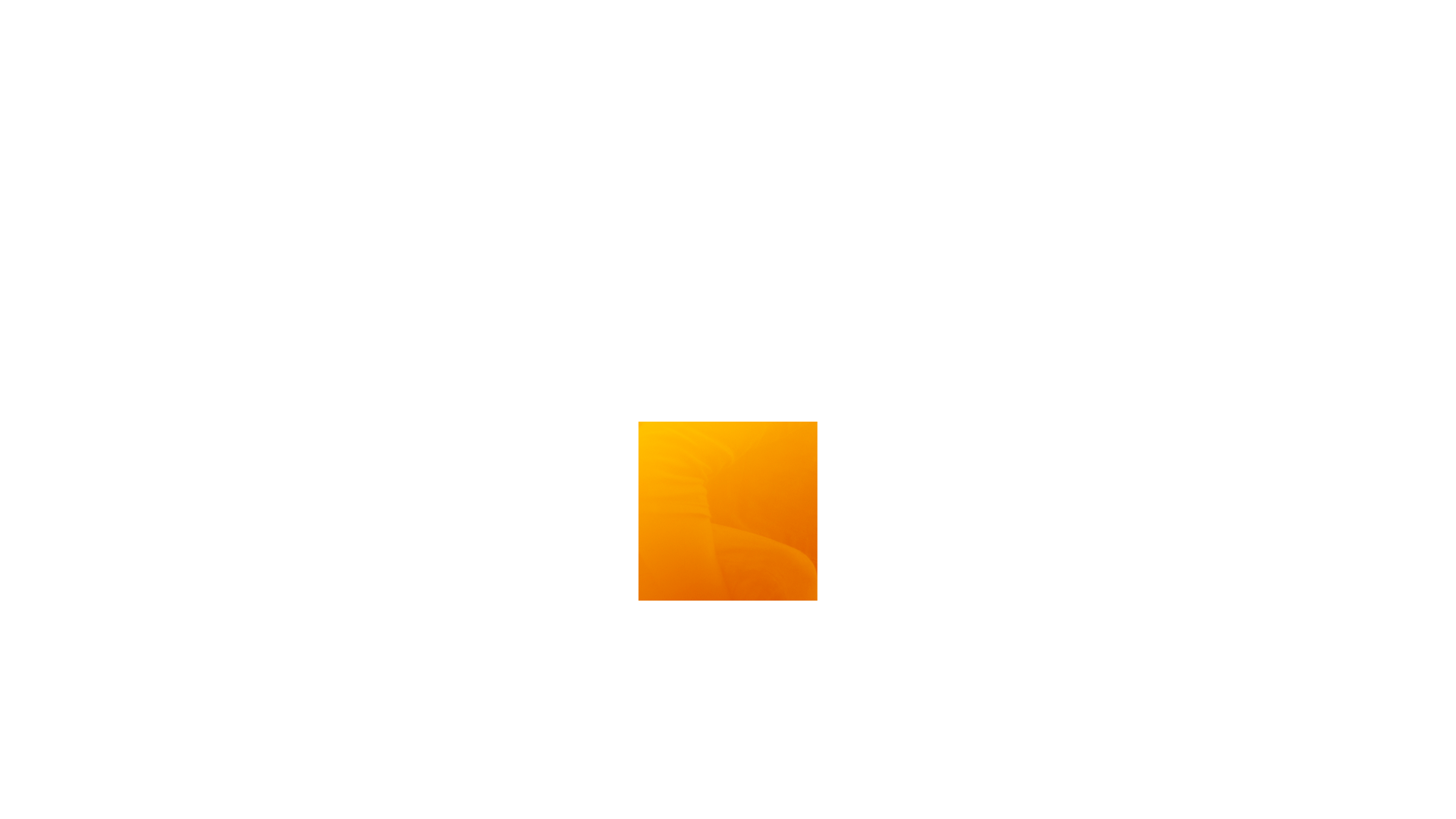 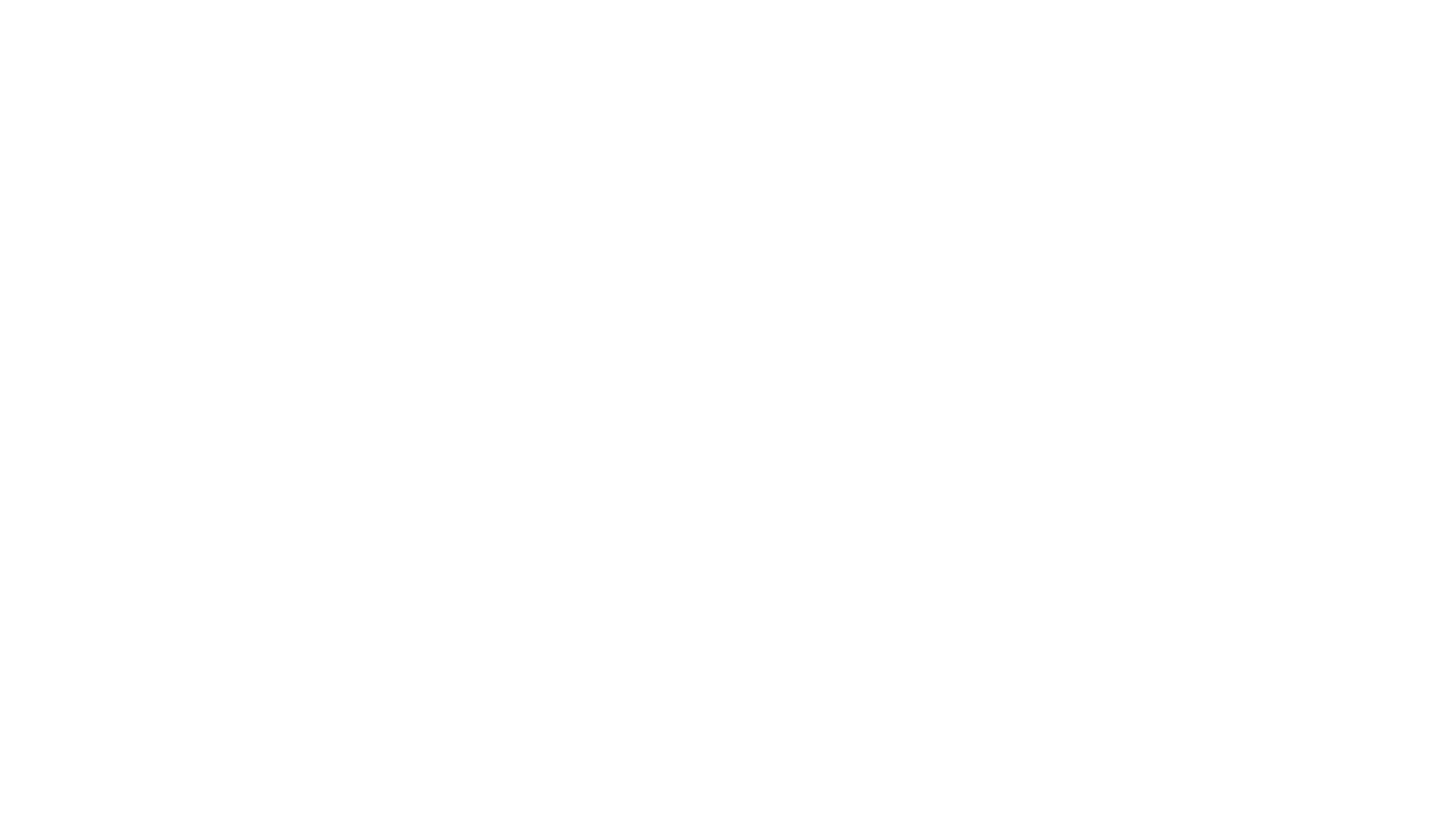 UM MERCADO LIVRE, PRIVADO E EQUILIBRADO PERMITIRÁ SOLUÇÕES SEGURAS PARA O SETOR ELÉTRICO BRASILEIRO
Al. Dr. Carlos de Carvalho, 603 – 8o andar 
Curitiba – PR – Cep: 80.430-180
Tel: (41) 3021-1100  
www.tradener.com.br
tradener@tradener.com.br
[Speaker Notes: Todos conhecem a definição de energia.
Mas, para nós, o seu significado vai além!]